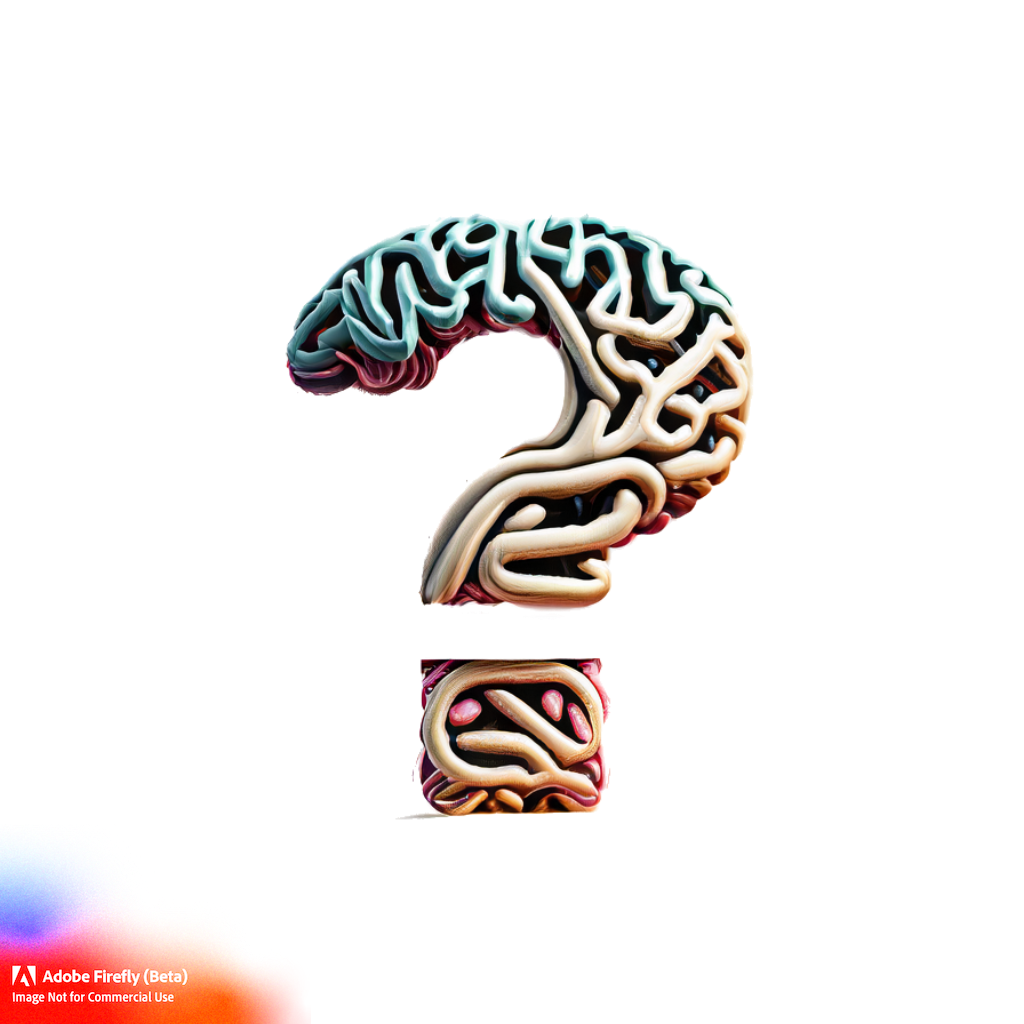 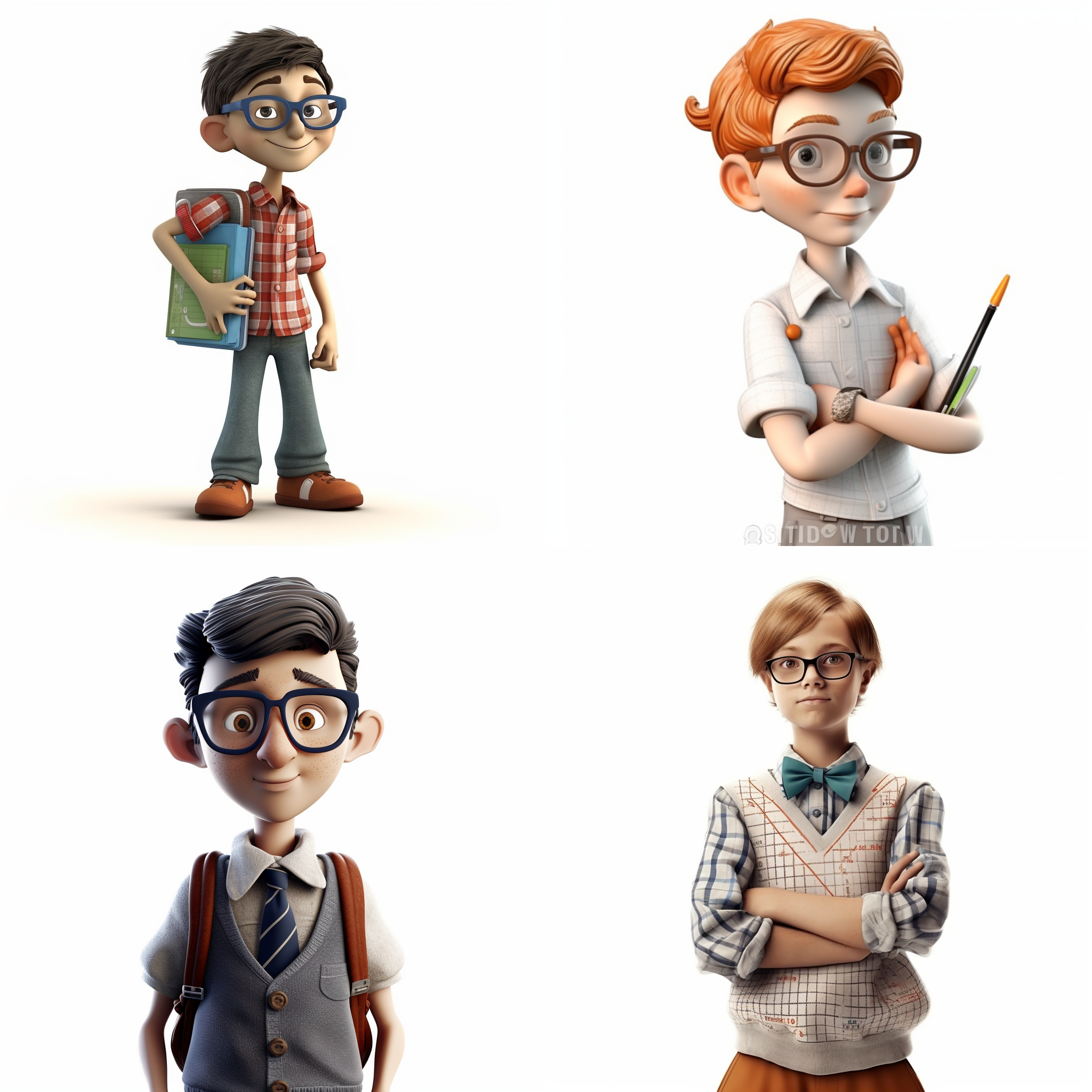 Are you Smarter
Intro
"Smart Fun, Big Hearts, Unforgettable Moments!"
Gameshow
90 Minutes
Live
Hybrid
Virtual
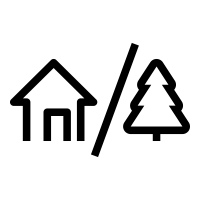 60 to
100 min
Indoor
Outdoor
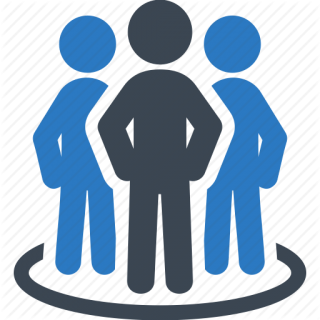 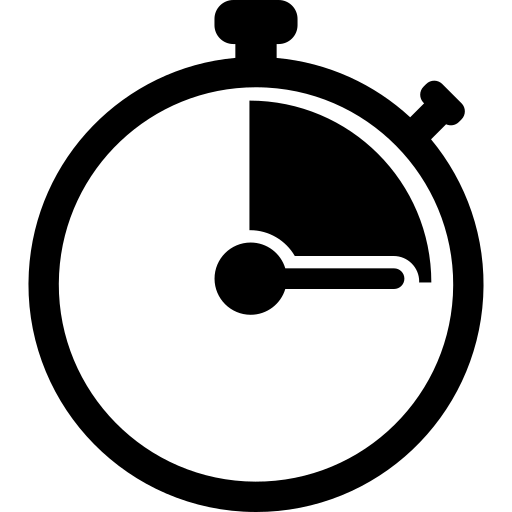 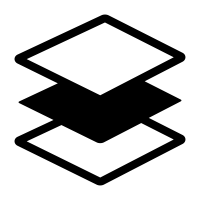 Players 10-Unlimited
Get ready for an exciting twist on Jeff Foxworthy's beloved TV show with "Are You Smarter Than"! This action-packed game brings teams together for a thrilling competition filled with grade-school level trivia and exciting challenges. Covering a wide range of subjects from math and science to music and art, it guarantees a fun-filled experience. But it's not just about having a blast; it's also about making a difference. 

Participants will play for fantastic prizes and contribute to a cash donation for a school in need. The game's flow keeps energy levels high and ensures maximum participation. Best of all, it can be fully customized to align with your conference's objectives, location, time frame, and team goals. By choosing "Are you Smarter Than", you're investing in a fun event that fosters team spirit and supports a worthy cause. Join us for an electrifying event that will create joyful memories and leave a lasting impact.
Awards
Game 1
Game 2
Game 3
Game 4
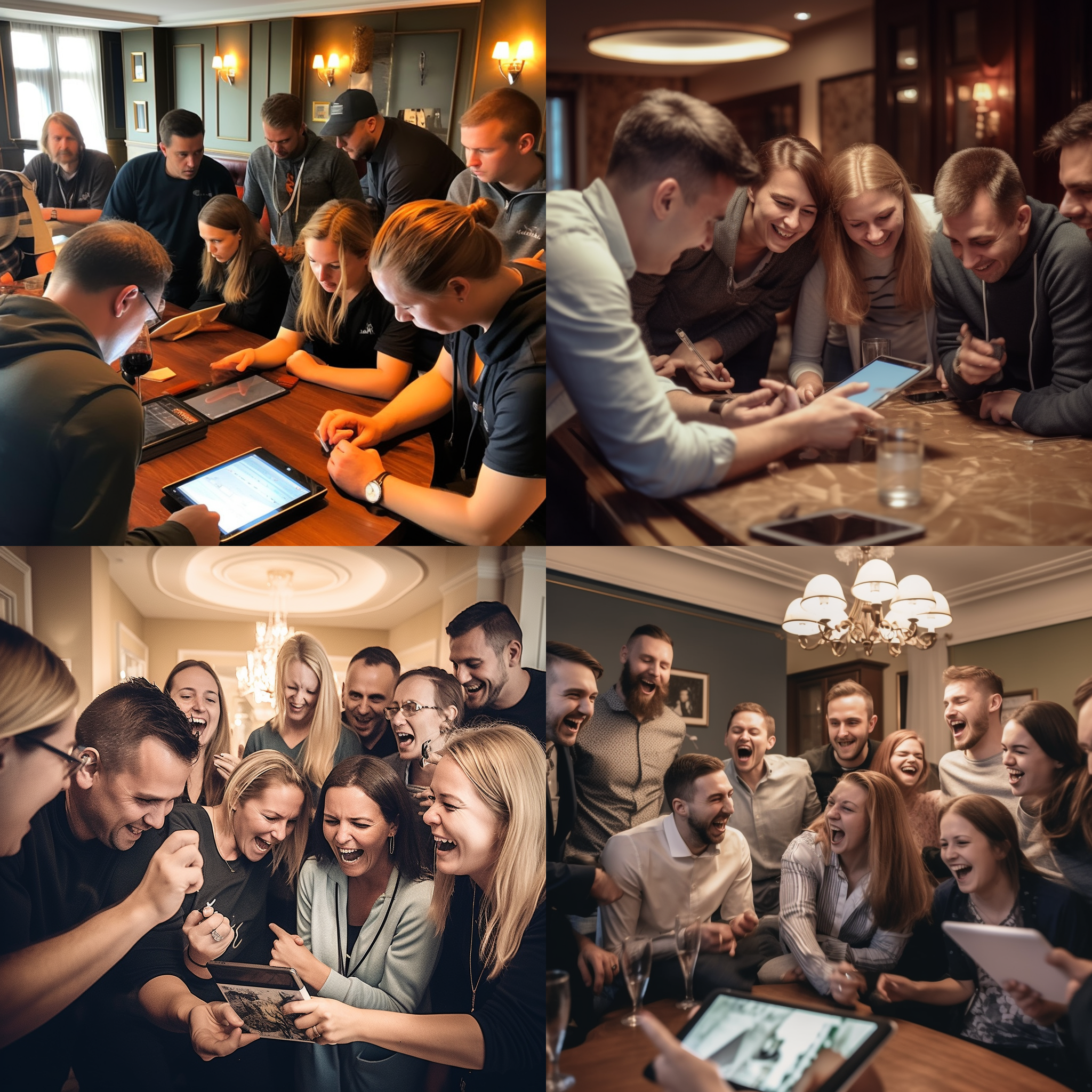 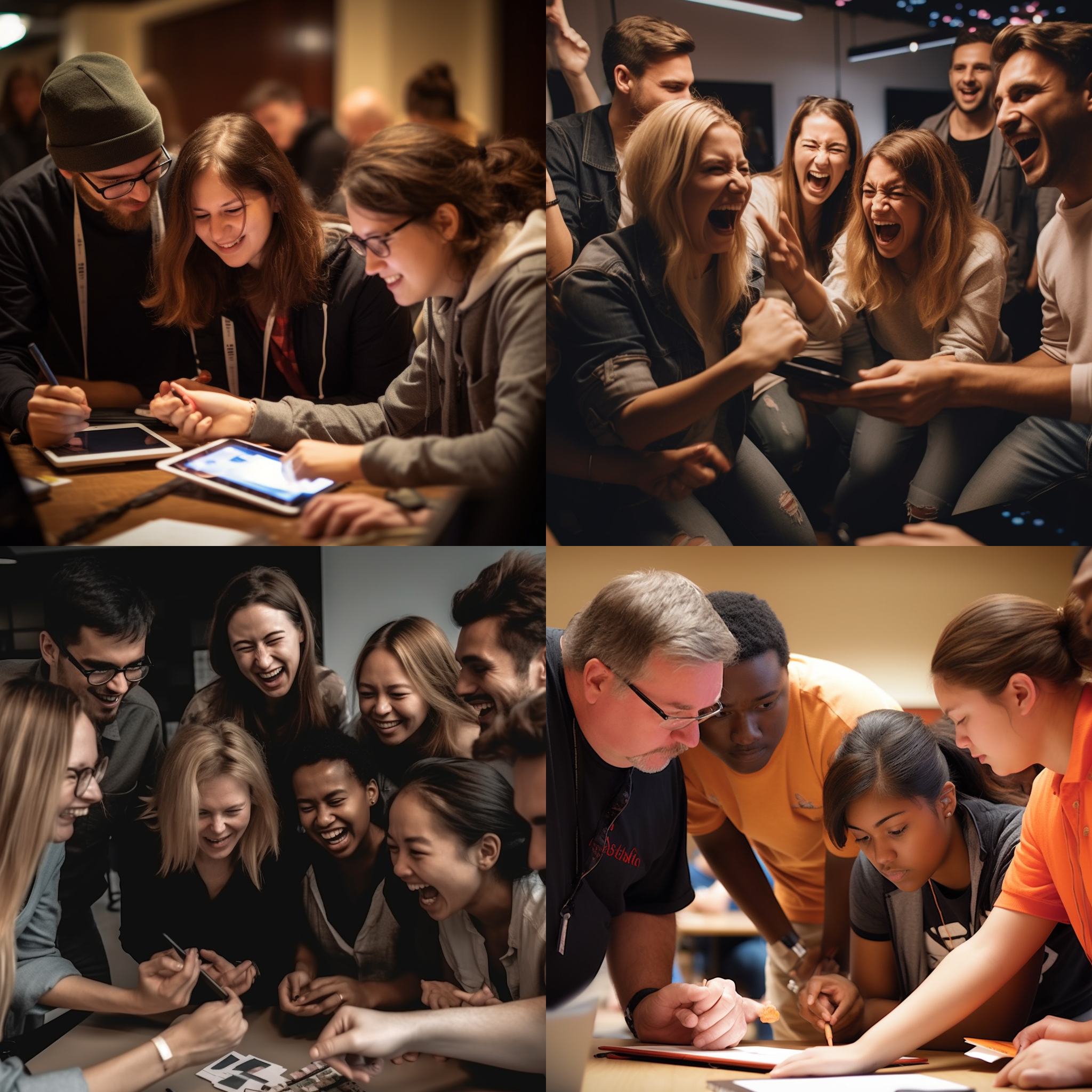 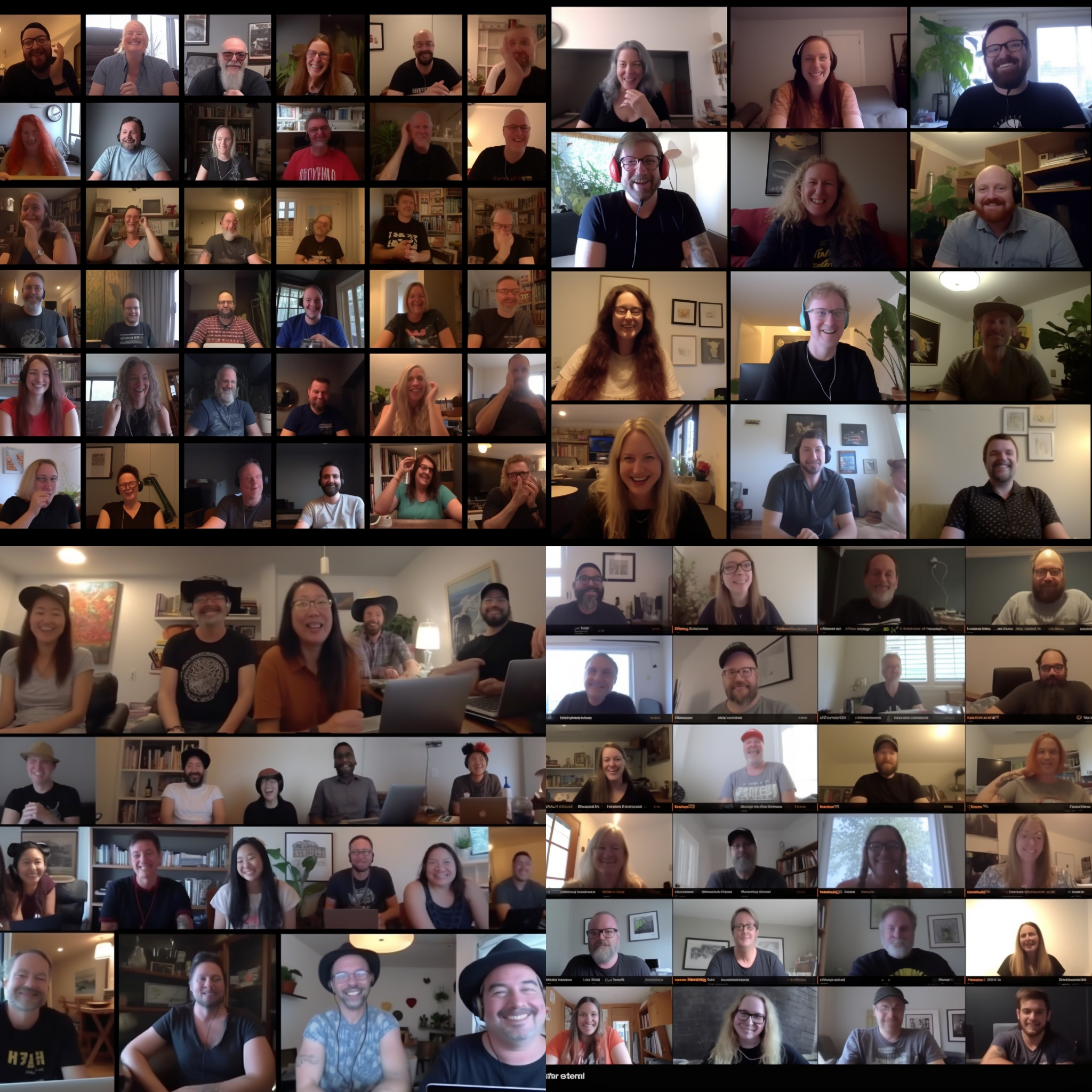 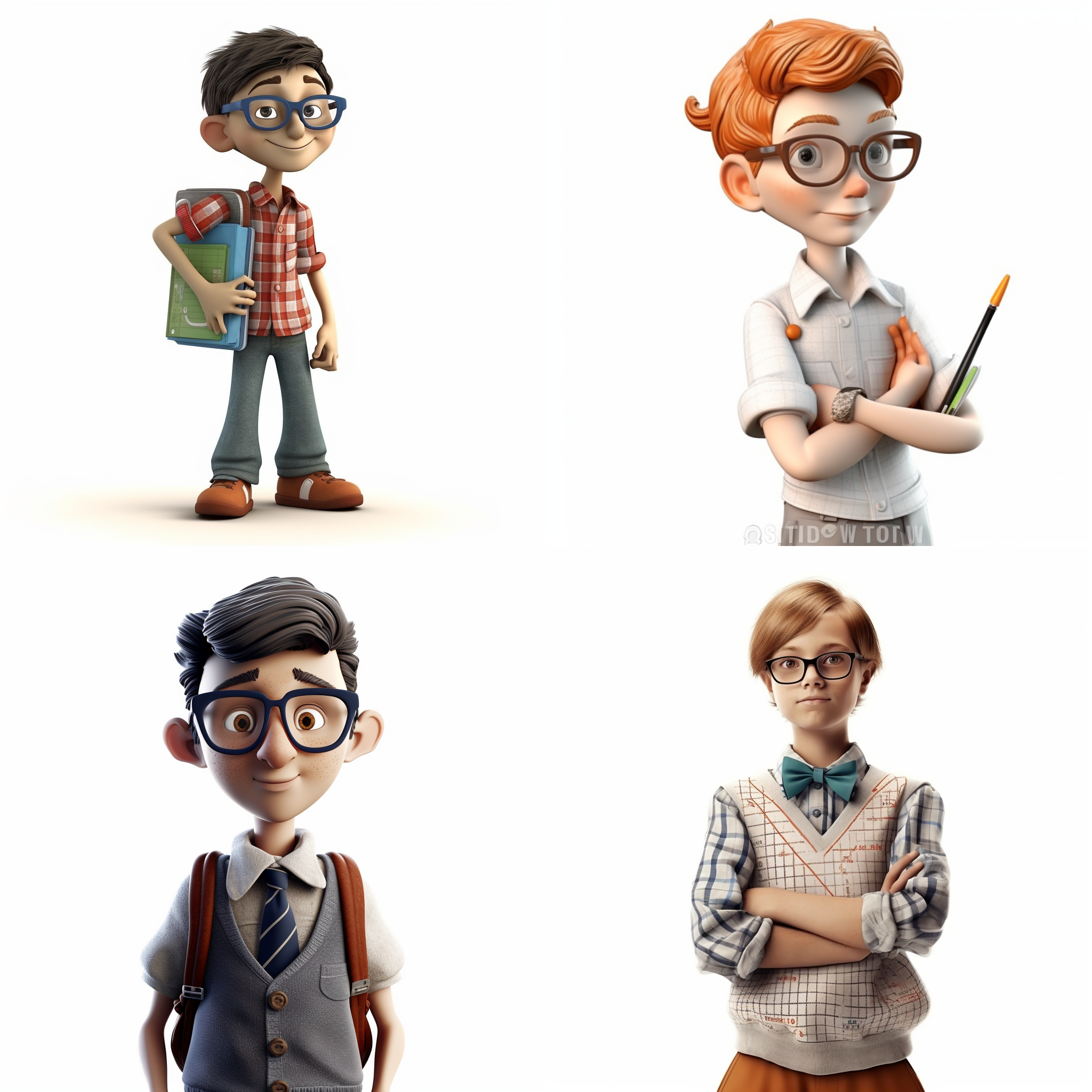